INFOGRAPHIC POSTER
WATERFALL PROJECTS BURNDOWN
Lorem ipsum odor amet, consectetuer adipiscing elit. Primis montes aptent egestas urna torquent condimentum donec. Commodo cursus accumsan himenaeos.
50
ACTUAL
40
IDEAL
30
20
10
0
1
2
3
4
5
6
7
8
9
10
RESOURCE PAGE
Use these design resources in your Canva Presentation.
Fonts
Design Elements
This presentation template
uses the following free fonts:
TITLES:
ROBOTO

HEADERS:
ROBOTO

BODY COPY:
ROBOTO
You can find these fonts online too.
Colors
#DDE9D8
#365828
#93C07F
DON'T FORGET TO DELETE THIS PAGE BEFORE PRESENTING.
CREDITS
This presentation template is free for everyone to use thanks to the following:
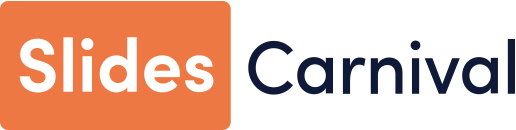 for the presentation template
Pexels, Pixabay
for the photos
Happy designing!